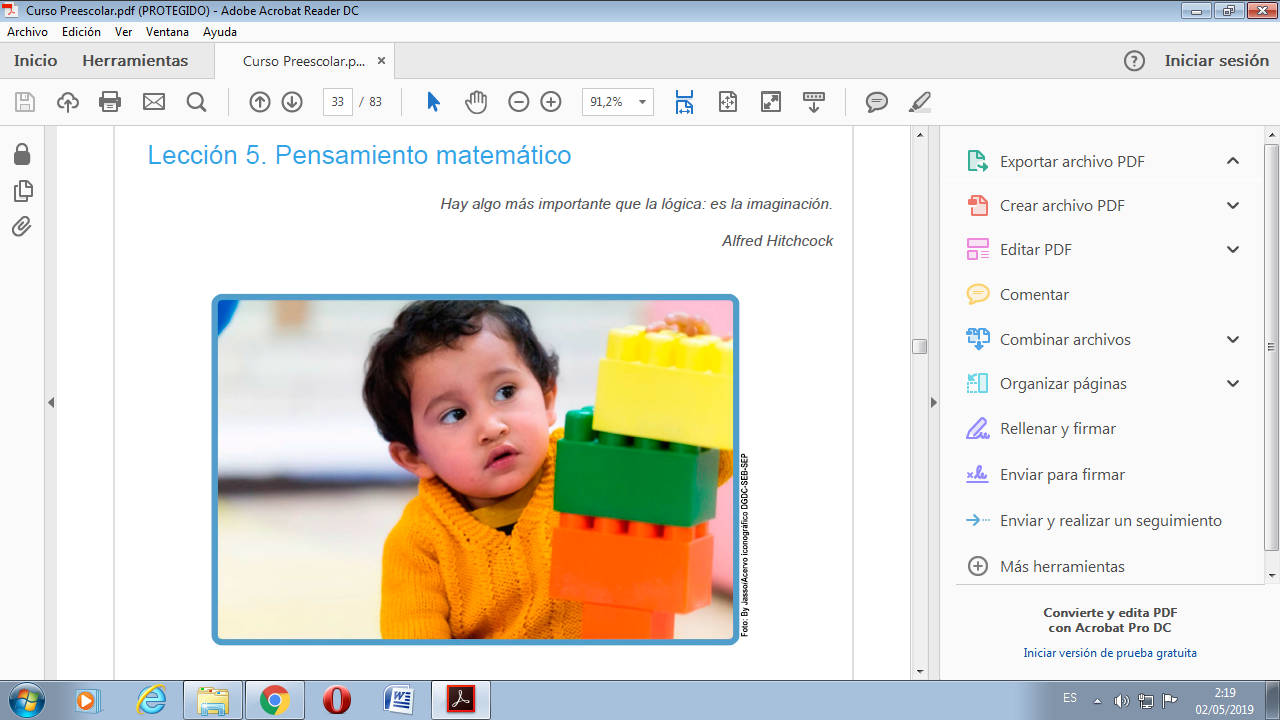 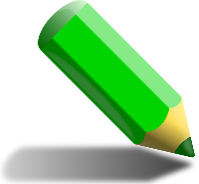 EVIDENCIAS DE TRABAJO
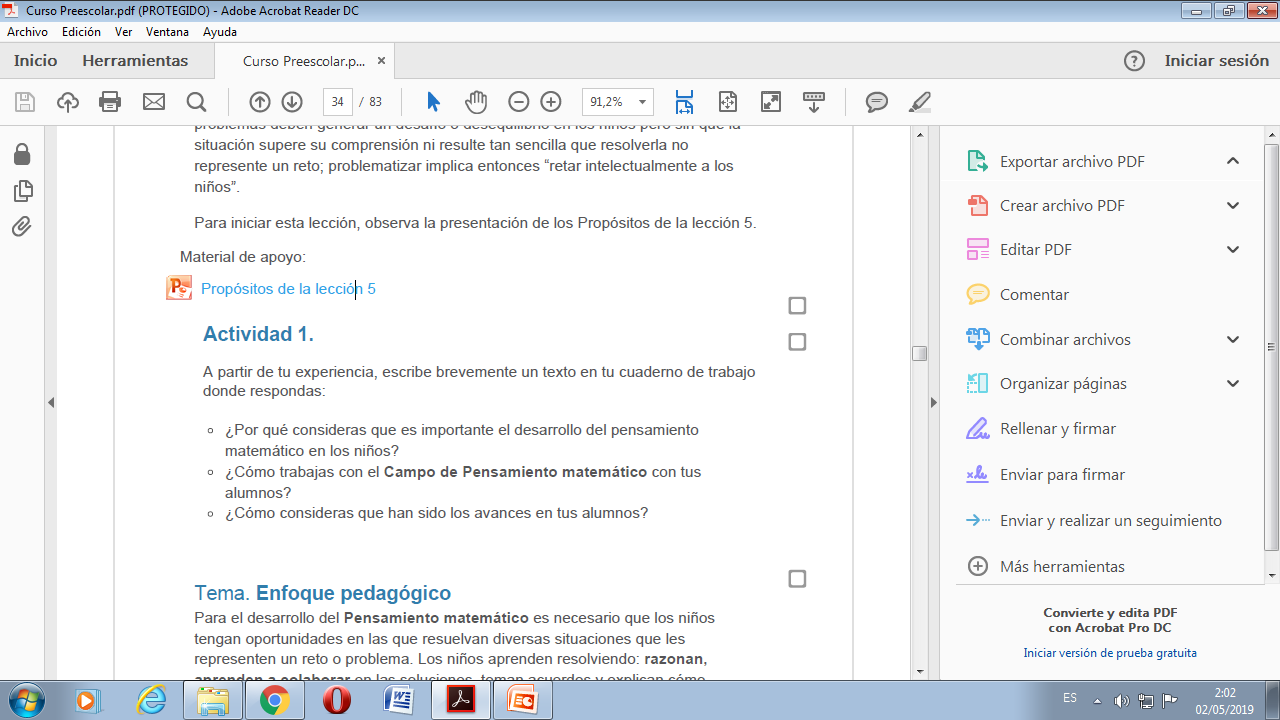 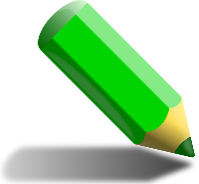 EVIDENCIAS DE TRABAJO
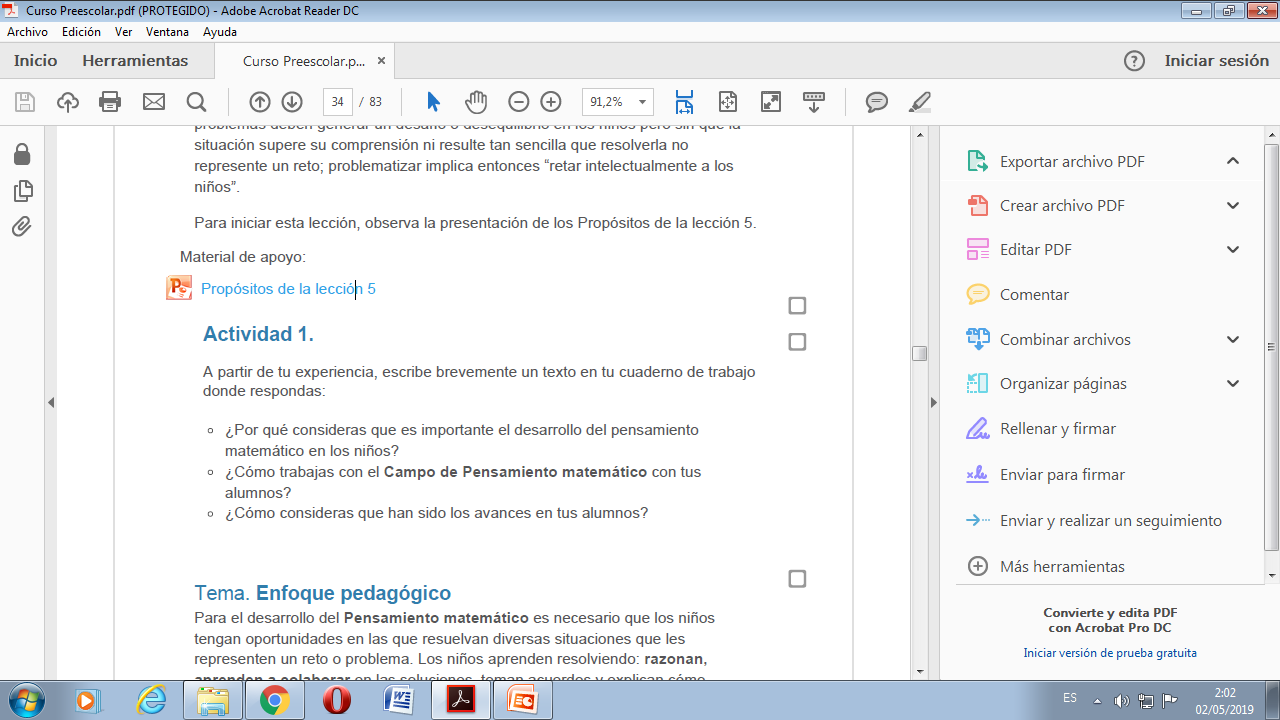 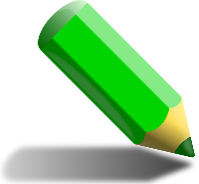 1.- ¿Por qué consideras que es importante el desarrollo del pensamiento matemático en los niños?

Porque les permite, no solamente adquirir conceptos de carácter matemático, si no también el poder adquirir competencias para la resolución de problemas y el pensamiento crítico/analítico

2.- ¿Cómo trabajas con el Campo de Pensamiento matemático con tus alumnos?

Mediante actividades de manipulación en donde se les permita el poder poner en practica las estrategias de conteo o numero, actividades lúdicas para desarrollar forma, espacio y medida.  Todo esto tomando como referencia situaciones de la vida cotidiana.

3.- ¿Cómo consideras que han sido los avances en tus alumnos?

Buenos, todo a su ritmo pero el poco tiempo que he estado con ellos, he notado un pequeño cambio en temas que no antes no comprendian.